Владимирский верхошов
7 класс
МОУ СОШ № 17 г. Ногинск М. обл.
 учитель технологии Мурина Н.В.
Фрагменты тканей, сохранившие древнюю вышивку, позволяют восстановить фактуру нитей и особенности орнамента
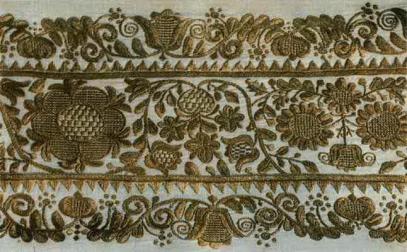 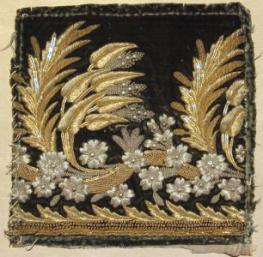 Приложение 1
Золотая вышивка выполнялась техникой "в прикреп", когда нити прикрепляются к ткани при помощи шелка, что позволяет сохранить целостность основного изделия без проколов жесткой золоченой или серебряной проволокой.
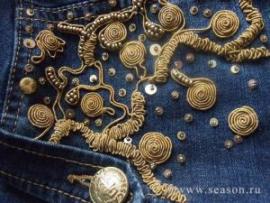 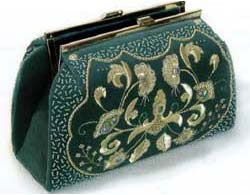 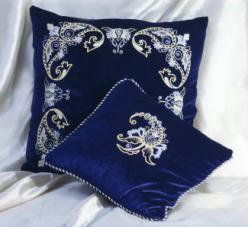 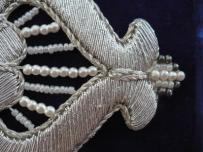 Приложение 2
Характер орнамента владимирской вышивки менялся под воздействием заимствований из парчовых тканей, ювелирных изделий, привезенных с востока.
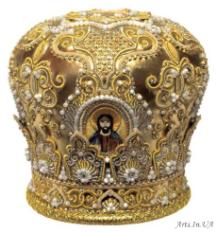 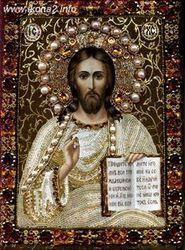 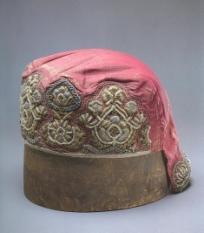 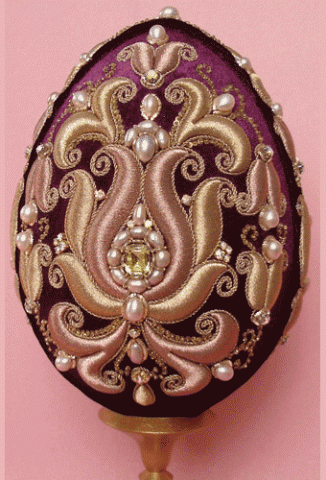 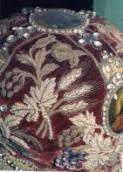 Приложение 3
Неоспоримо влияние христианской культуры, в частности окладов икон, книжных заставок и, главное, белокаменной резьбы, украшающей храмы города Владимира.
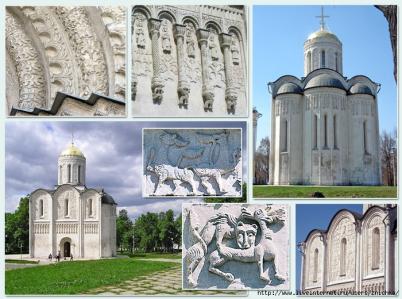 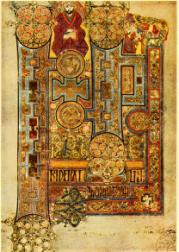 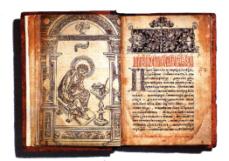 Приложение 4
Известно, что мстерский промысел не только продолжил древнюю традицию вышивки растительного орнамента, но и создал свой стиль вышивки белой и цветной гладью, так называемый "владимирский шов".
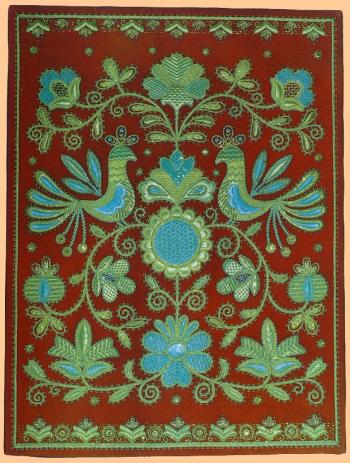 Приложение 5
Яркая, нарядная, цветная гладь, где доминирует красный цвет декорирует скатерти, настенные панно, портьеры, покрывала, платья и блузки, вышитые верхнешвом, представляют собой подлинно высокое мастерство.
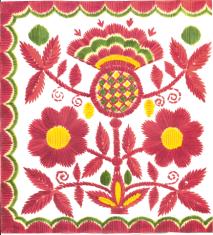 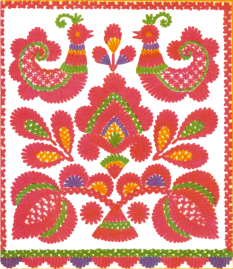 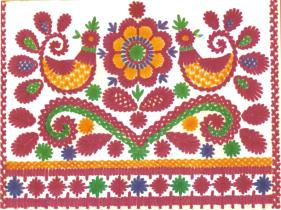 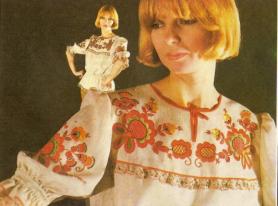 Приложение 6
Владимирский верхошов выполняют толстыми крупными стежками, которые заполняют узор только на лицевой стороне. На изнаночной стороне по контуру узора образуются небольшие стежки в виде пунктира.
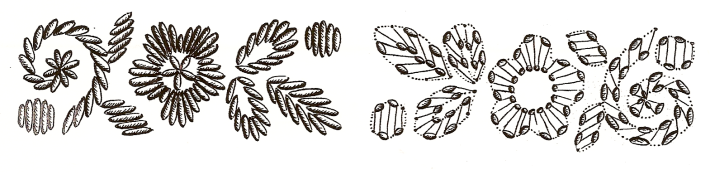 Приложение 7
Законы композиция
Композиция» в переводе с латинского compositio обозначает сочинение, составление, расположение.
Приложение 8
Ритм
Ритм - это чередование каких-либо элементов в определенной последовательности.
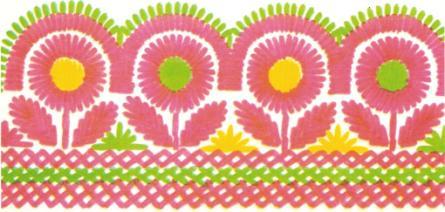 Приложение 9
Композиционный центр
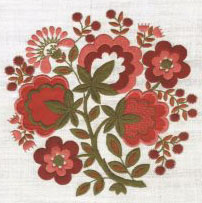 Композиционный центр должен, в первую очередь, привлекать внимание. Центр выделяется цветом, укрупнением изображения, контрастами и другими средствами.
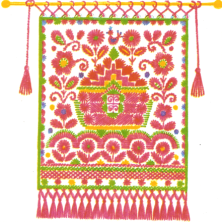 Приложение 10
Симметрия и асимметрия
В симметричной композиции элементы узора расположены почти зеркально по отношению к центральной оси рисунка.
Асимметричная композиция может быть уравновешенной и  неуравновешенной
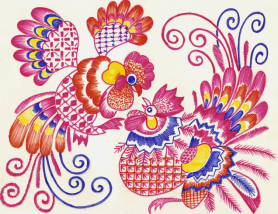 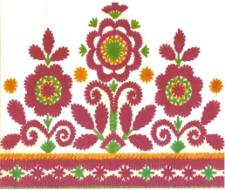 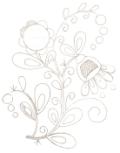 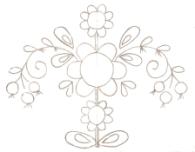 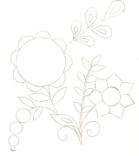 Приложение 11
Формат
Квадрат (или приближенный к квадрату прямоугольник)/ круг — создает ощущения надежности, покоя, стабильности.
Формат, более вытянутый по горизонтали, подходит для орнамента в полосе, создавая ритм.
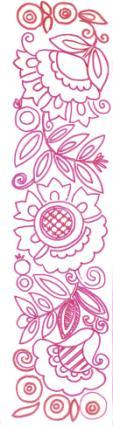 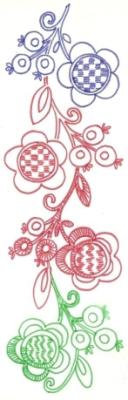 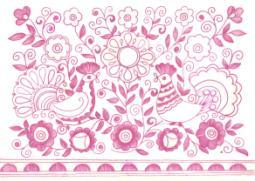 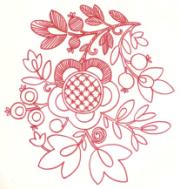 Приложение 12
Формат
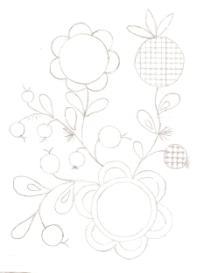 Формат, вытянутый по вертикали — более легкий, летучий. Я бы даже сказала торжественный. В него идеально вписывать фигуры людей и птиц, древа.
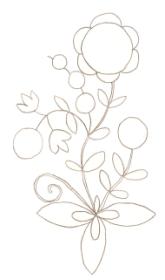 Приложение 13
Наши рисунки
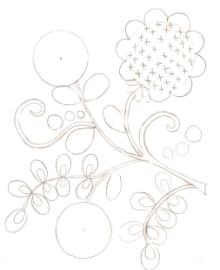 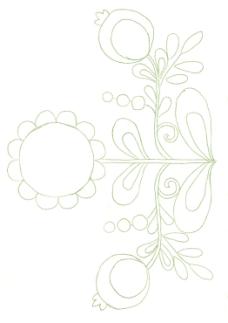 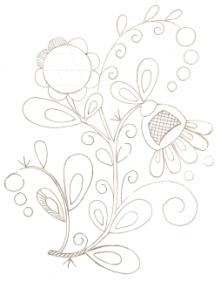 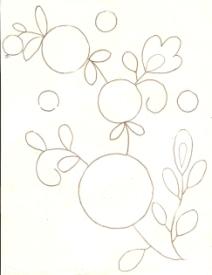 Приложение 14
Успеха в работе